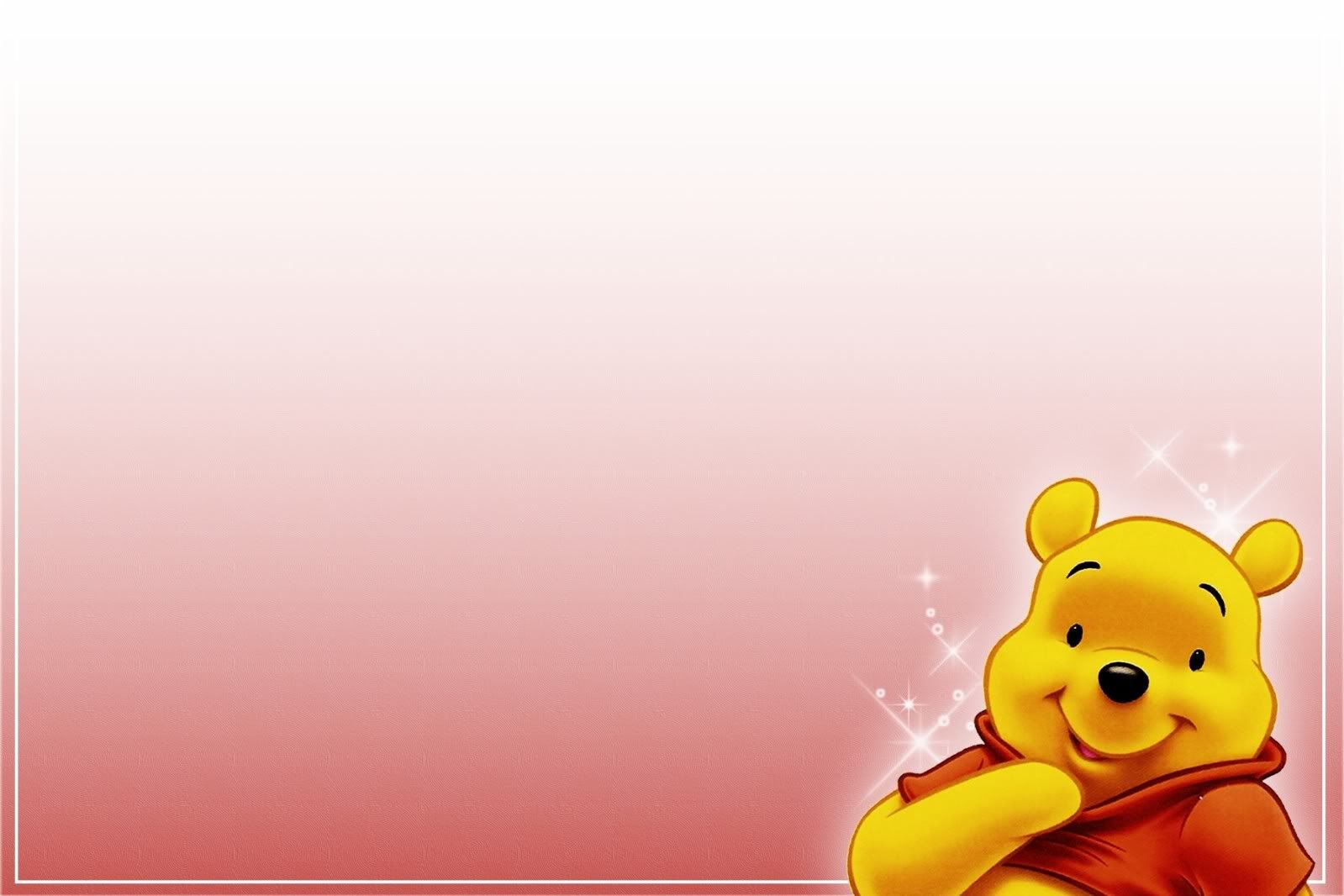 Портфолио на група„МЕЧО“втора част

2021-2022г.
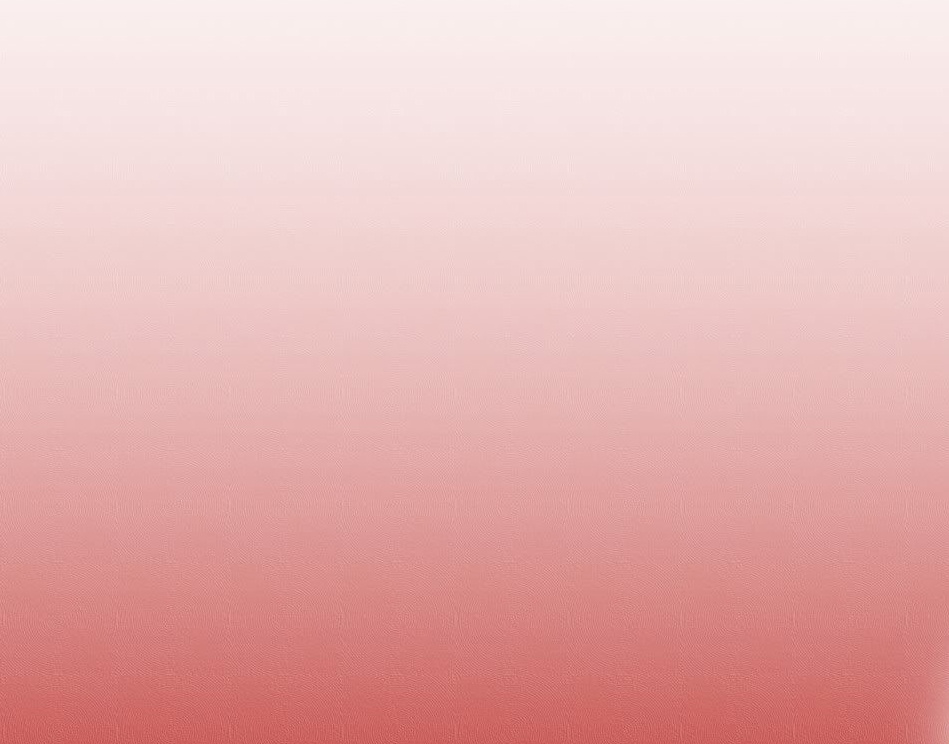 Педагогическа дейност
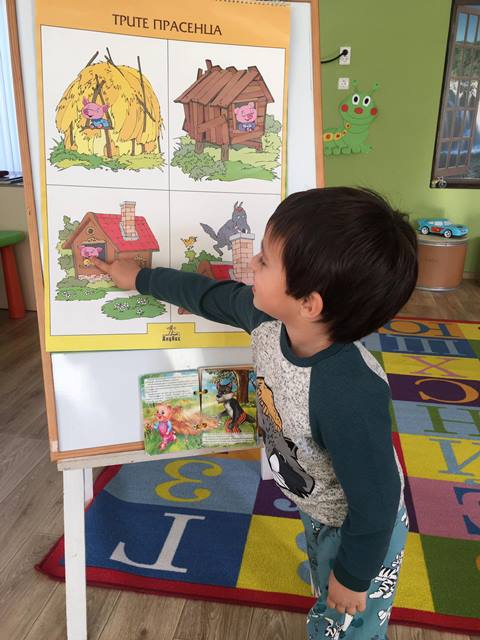 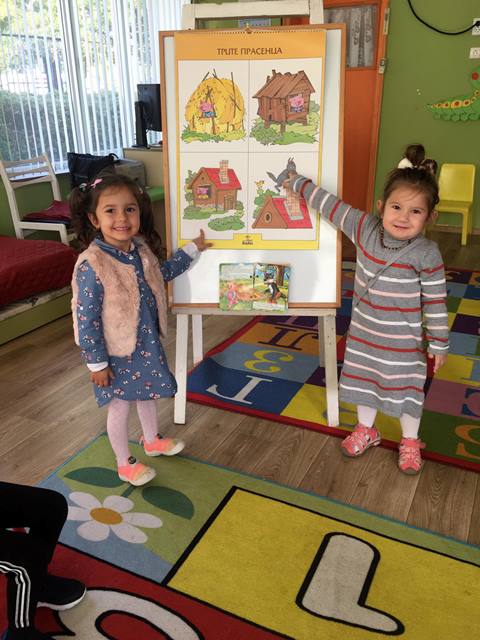 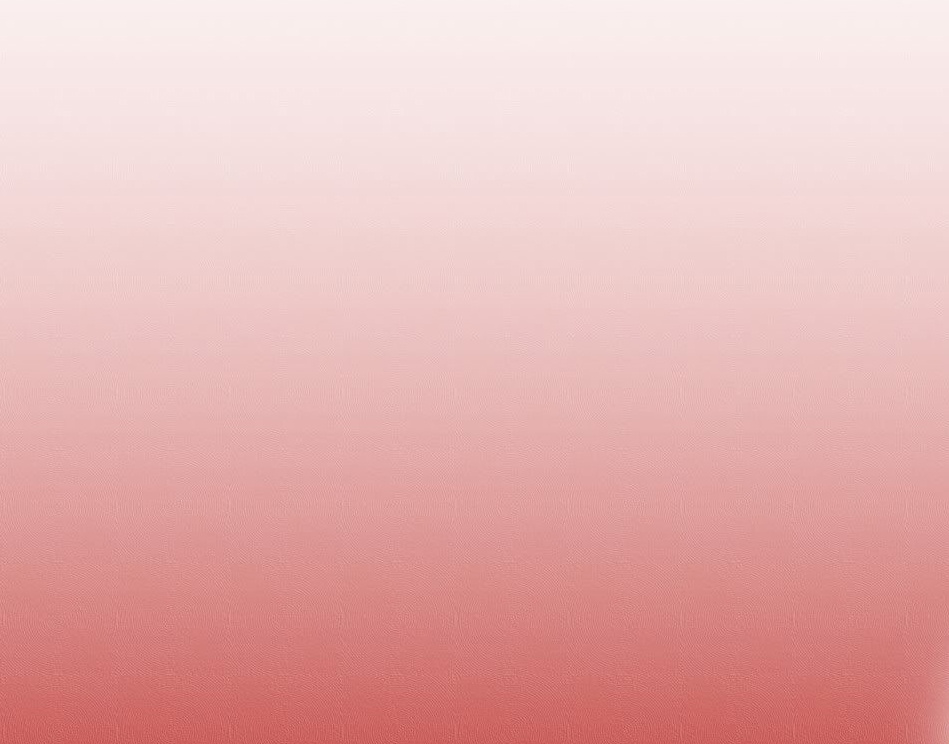 Творчество в група „Мечо“
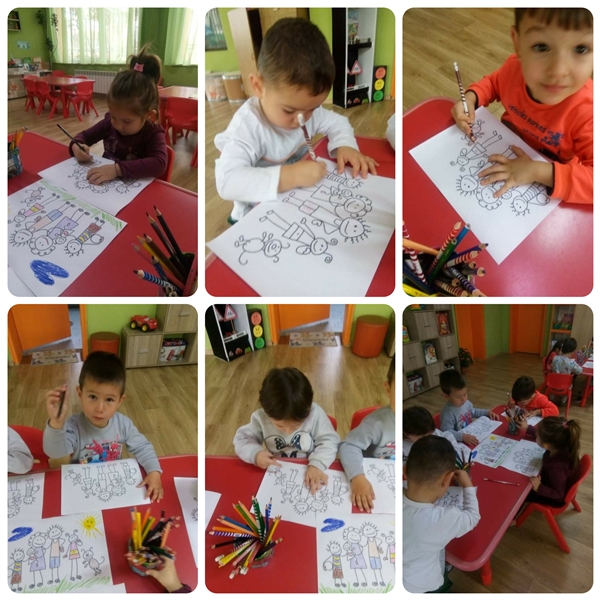 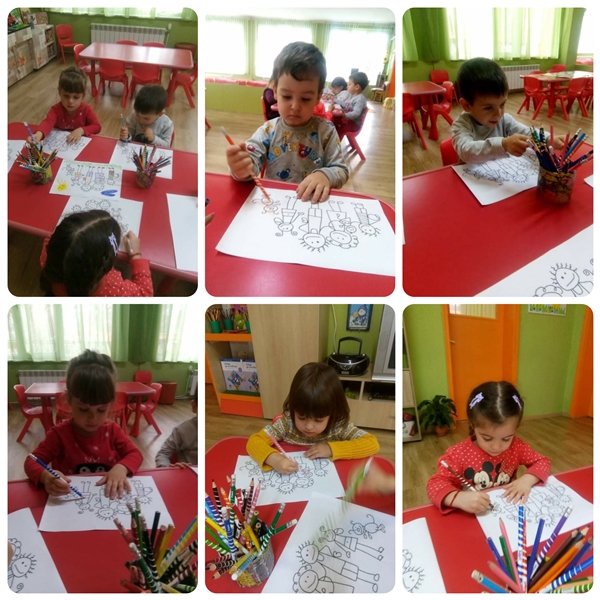 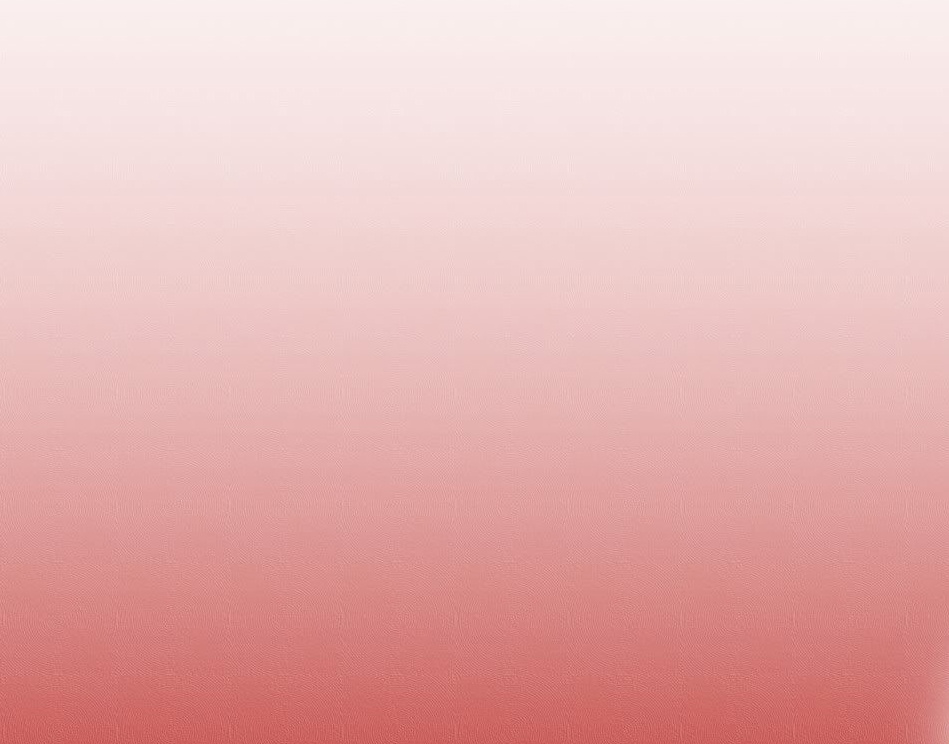 Есенен пейзаж
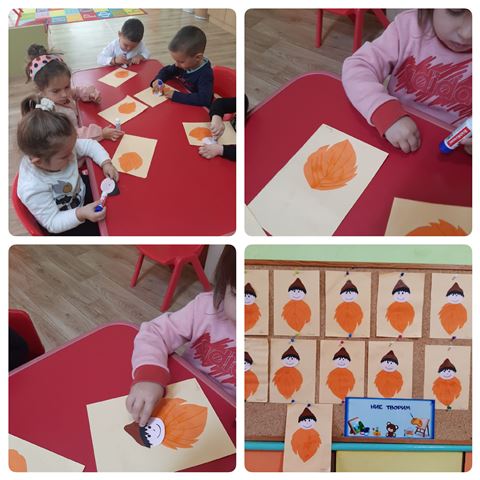 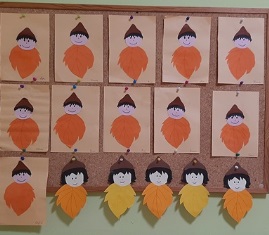 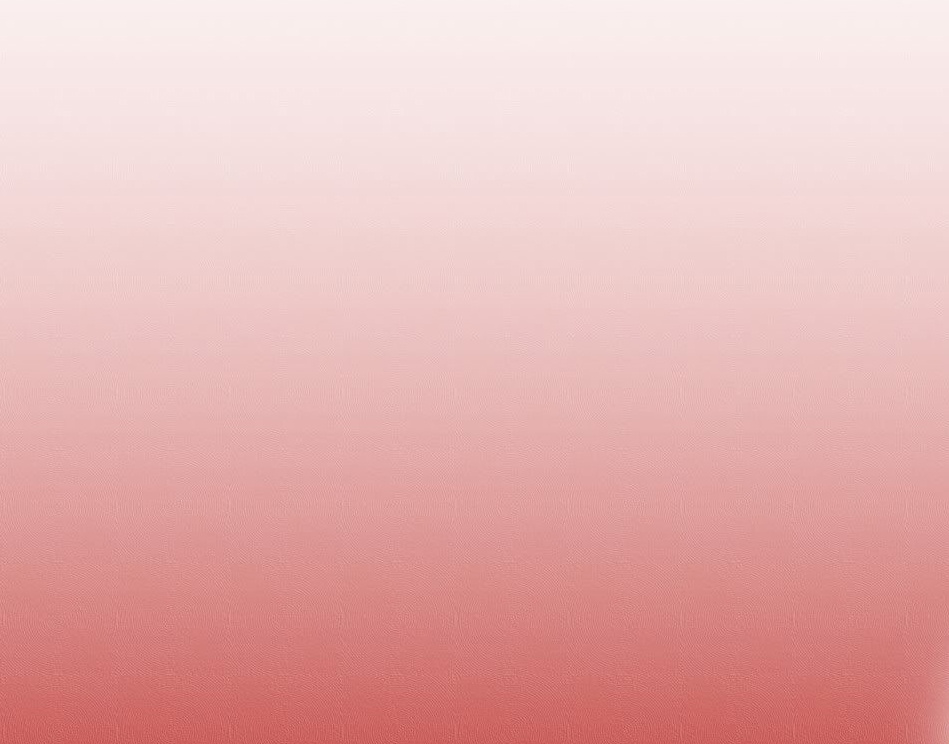 Есенен пейзаж
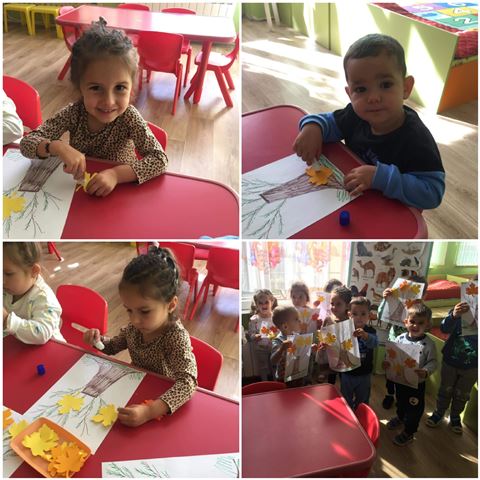 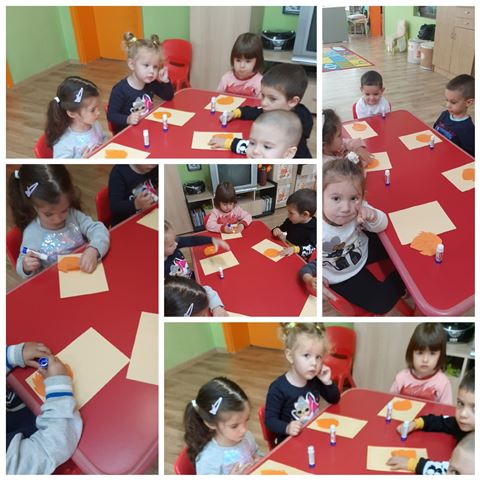 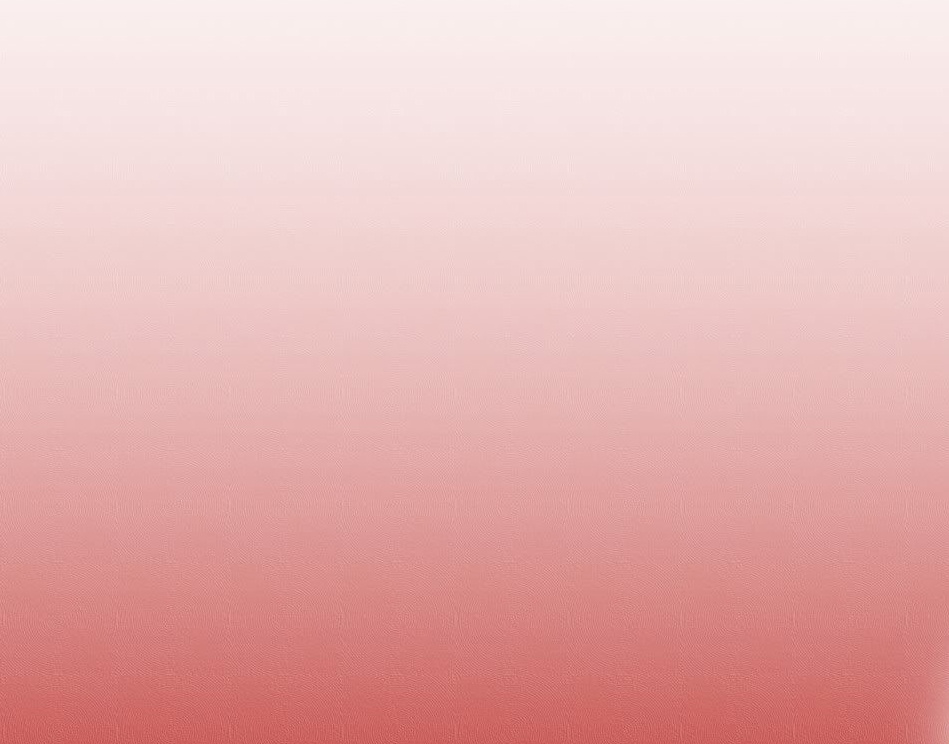 Ден на толерантността
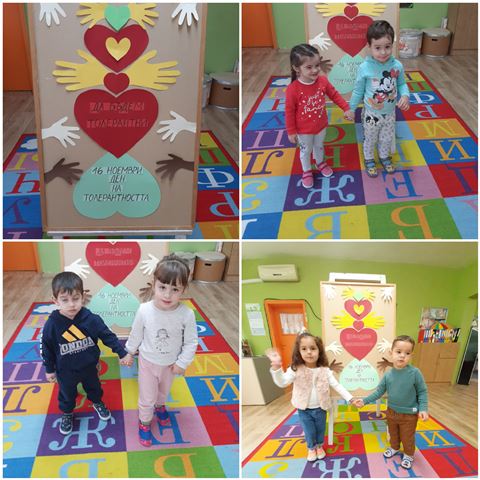 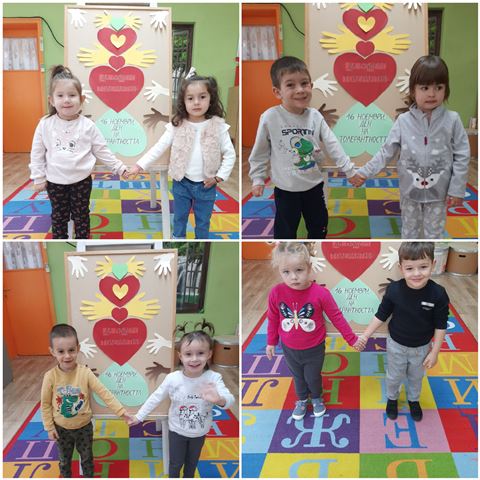 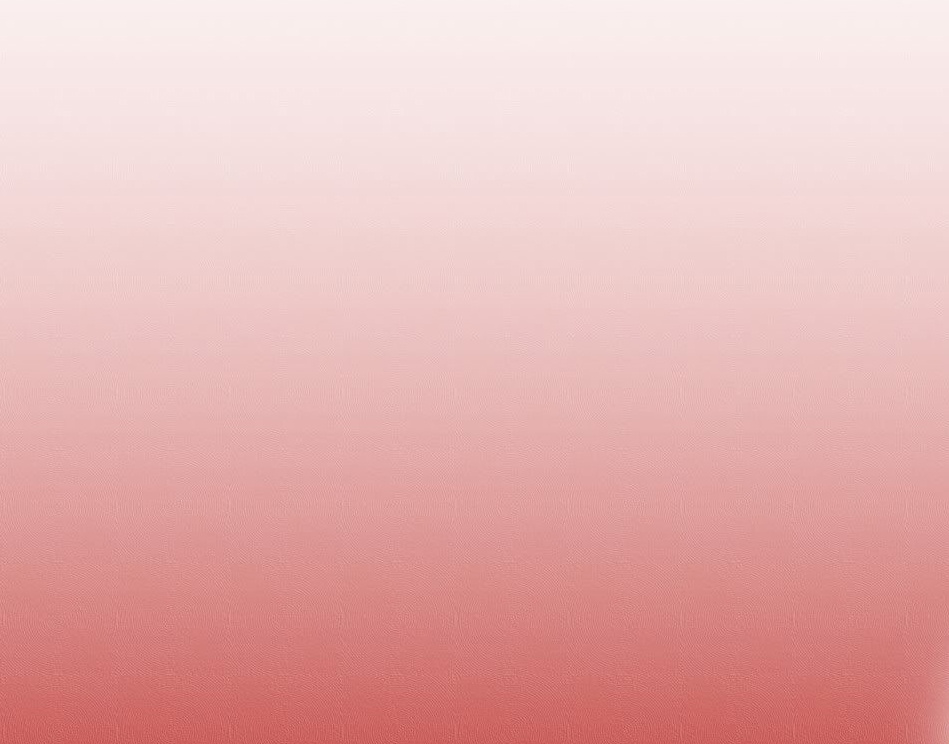 Моето семейство
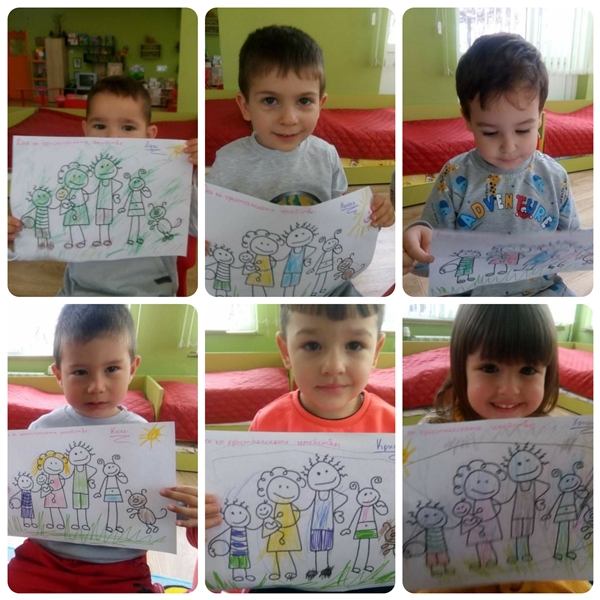 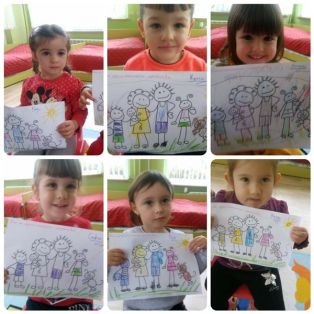 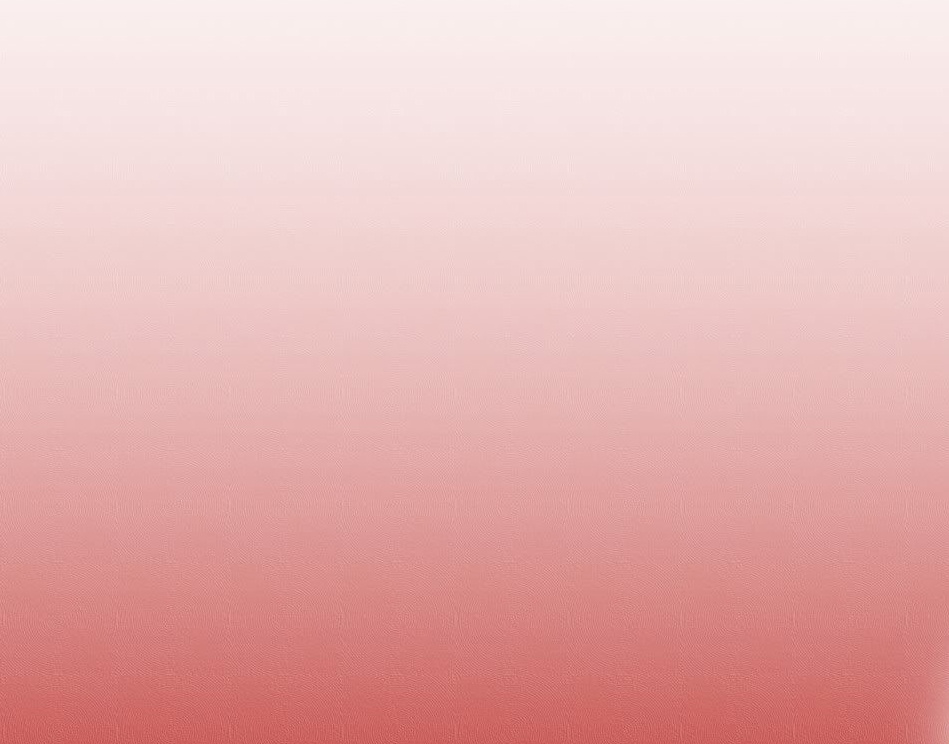 Дядо Коледа пристига в група „Мечо“
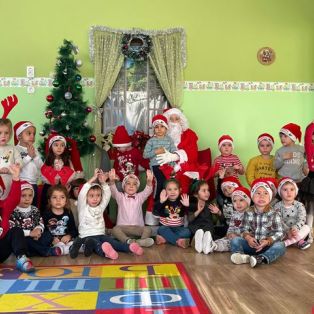 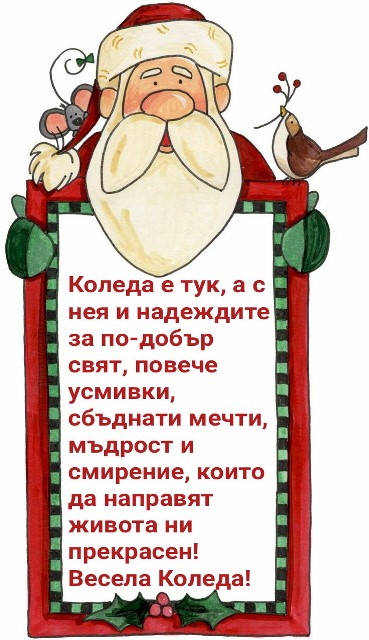 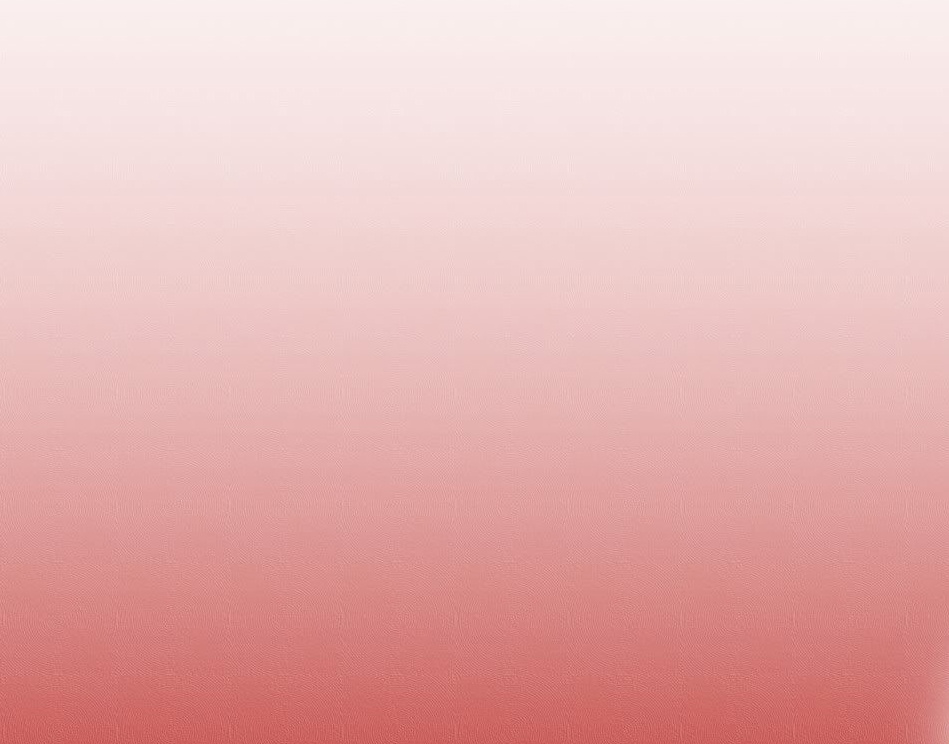 Природен календар
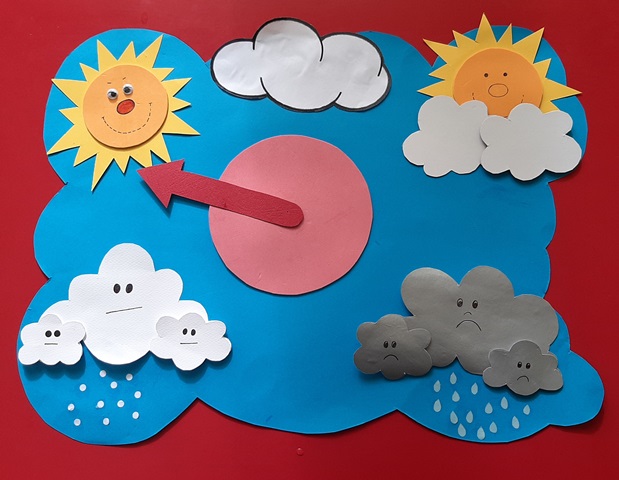 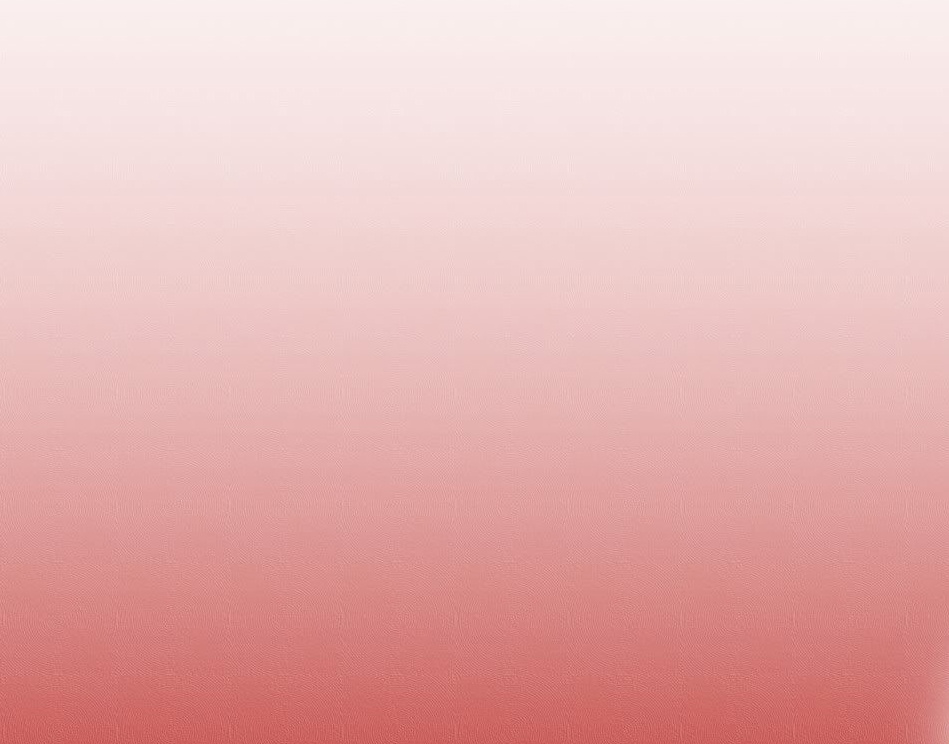 Природен календар
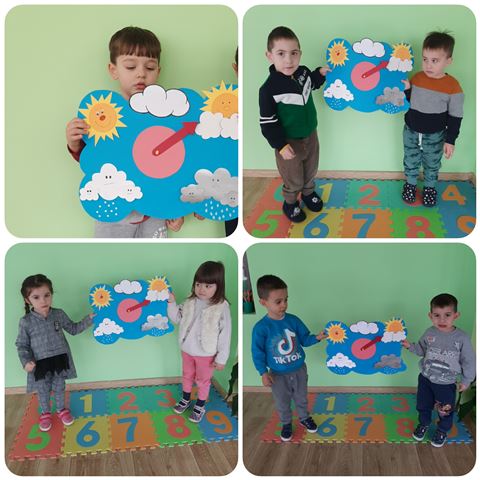 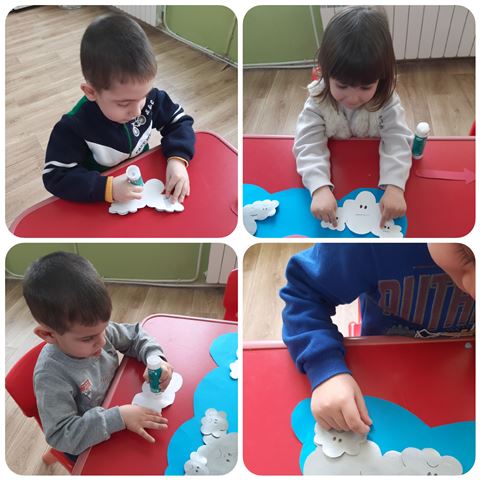 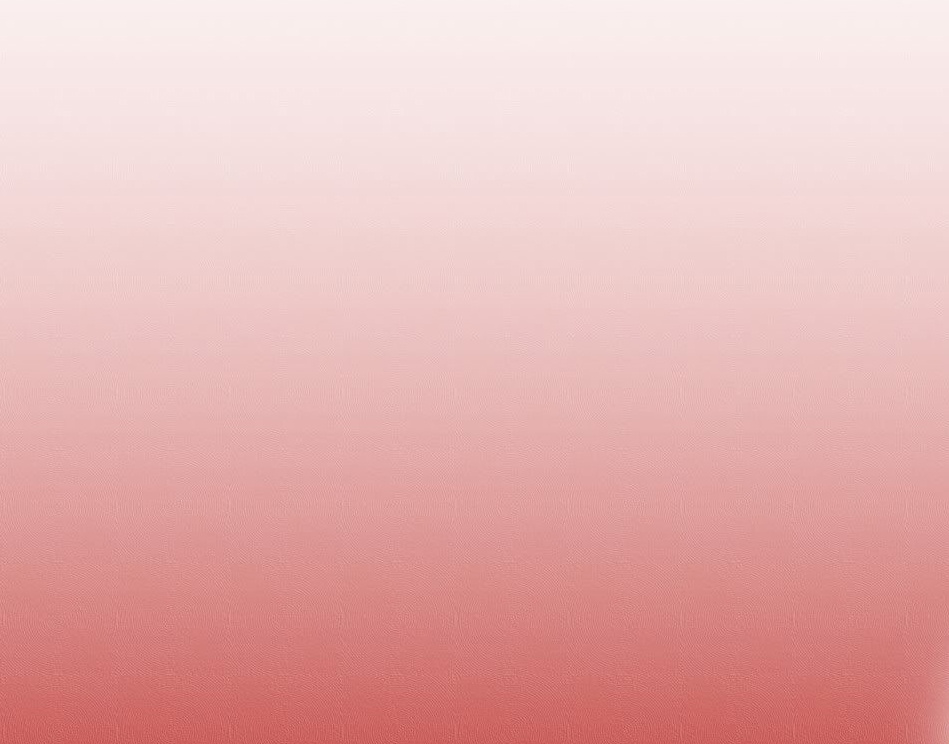 Природен календар
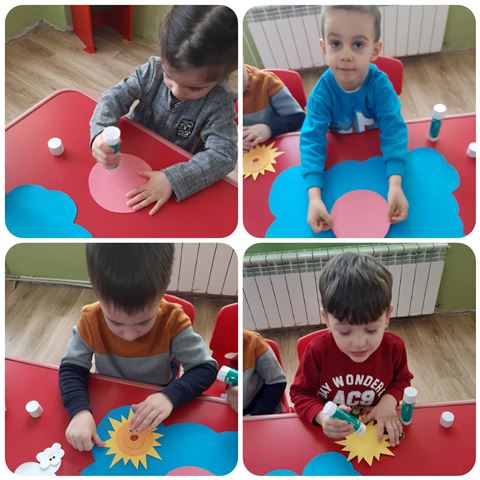 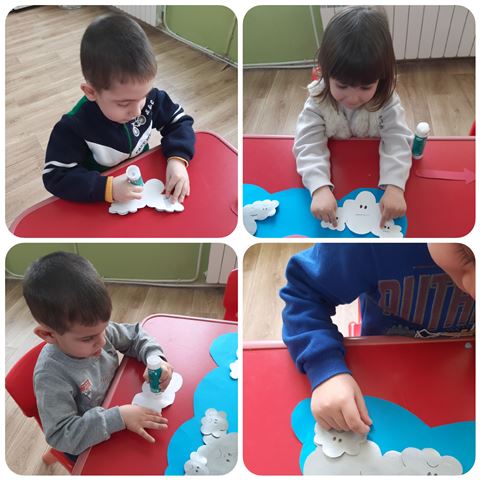 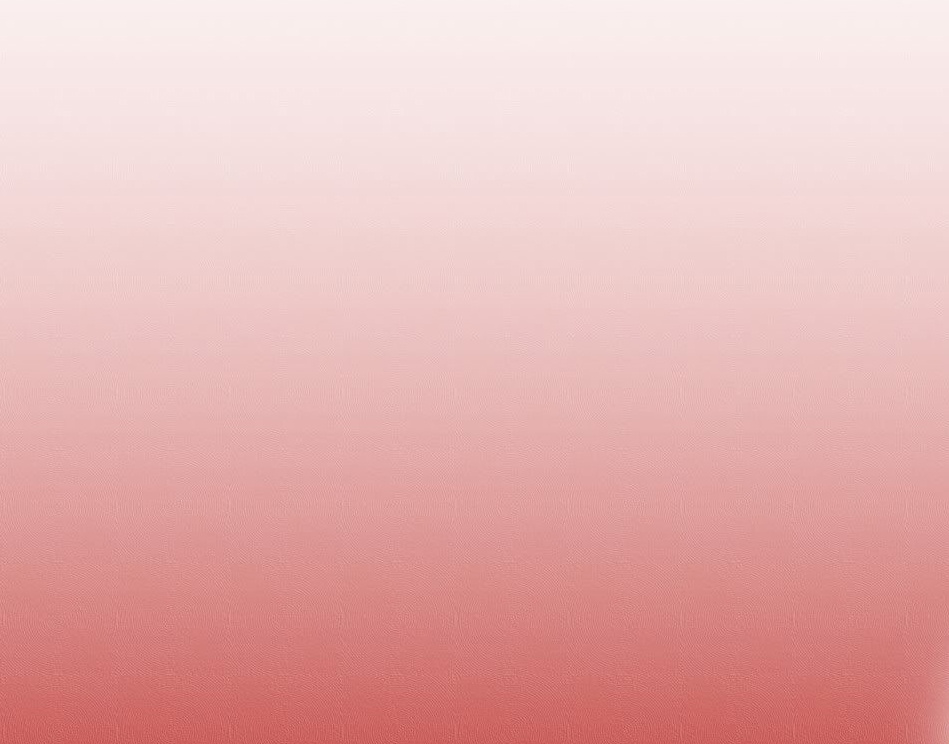 "Здравословно хранене - плодове и витамини"
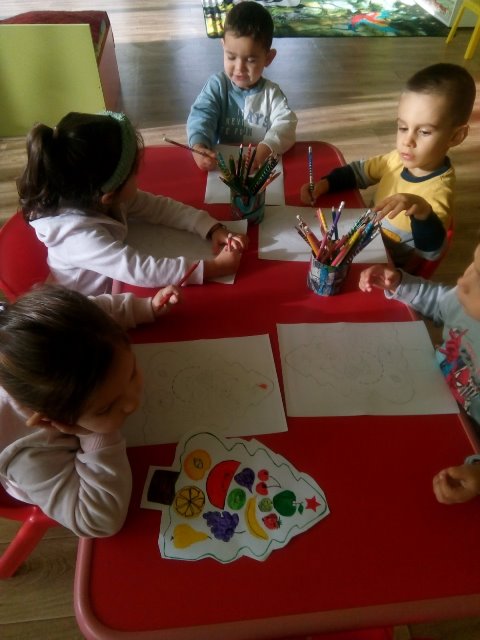 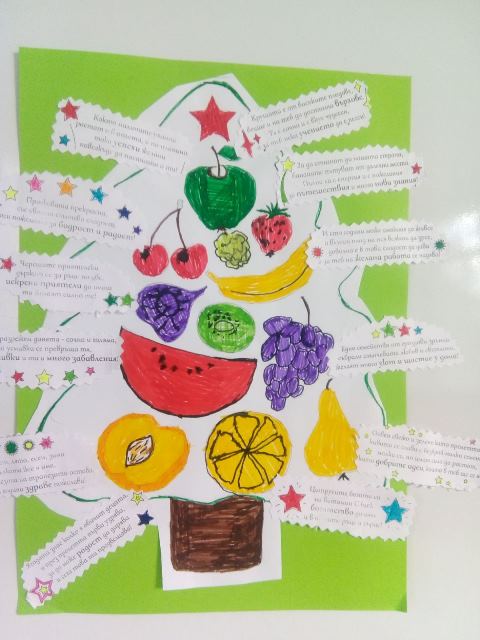 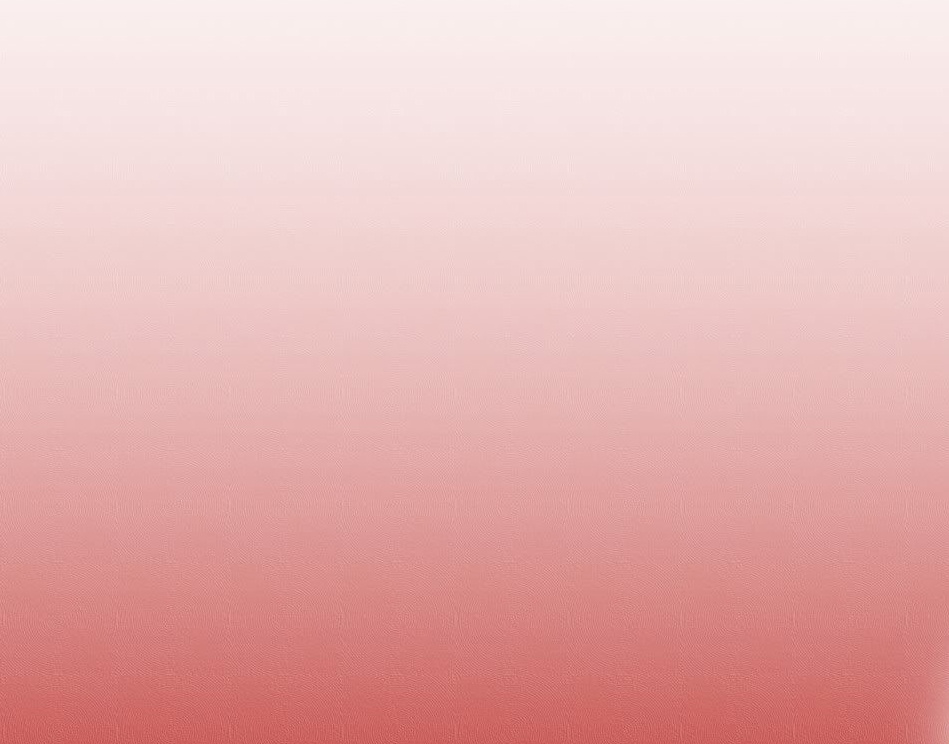 Седмица по безопасност на движение по пътищата
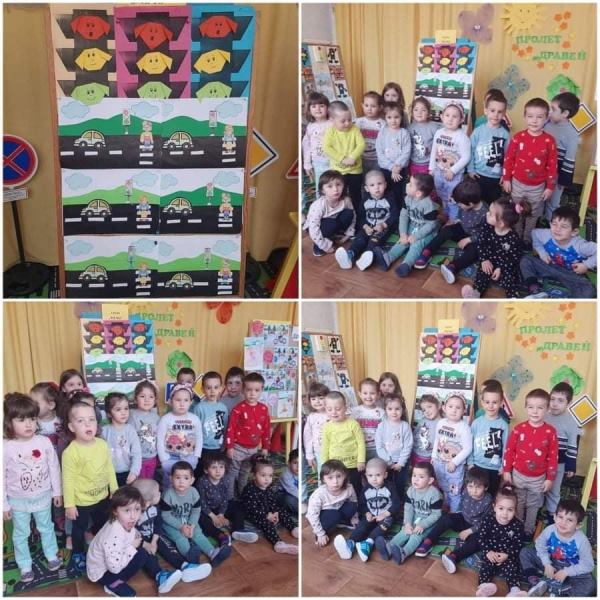 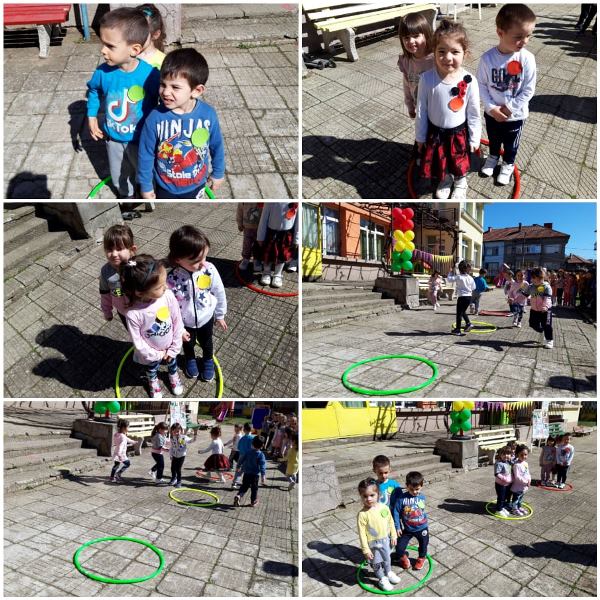 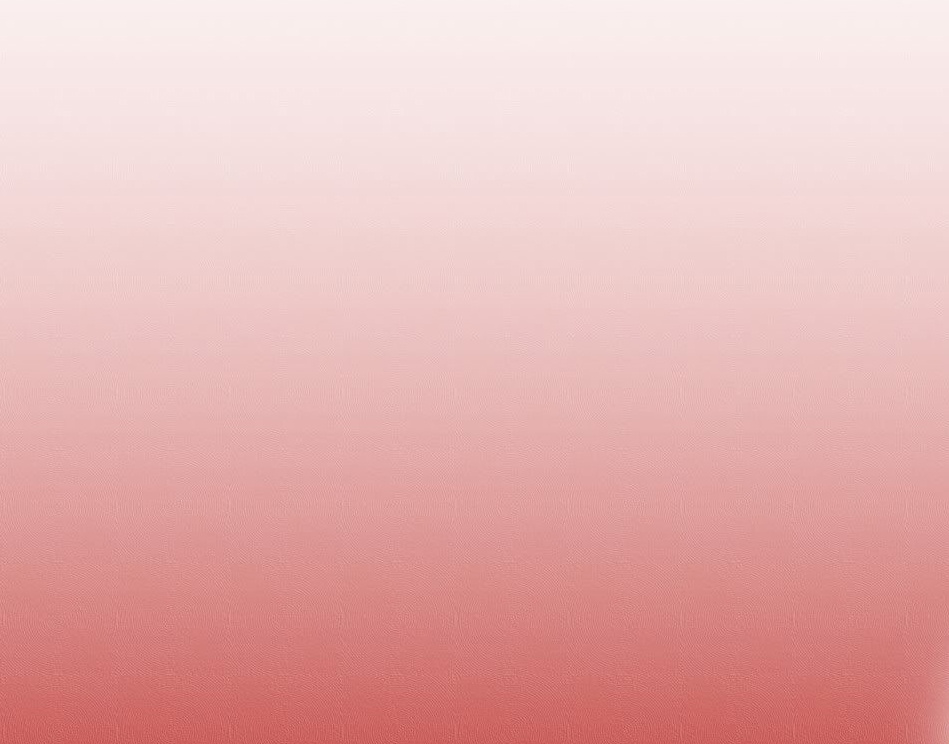 "Картичка за мама"
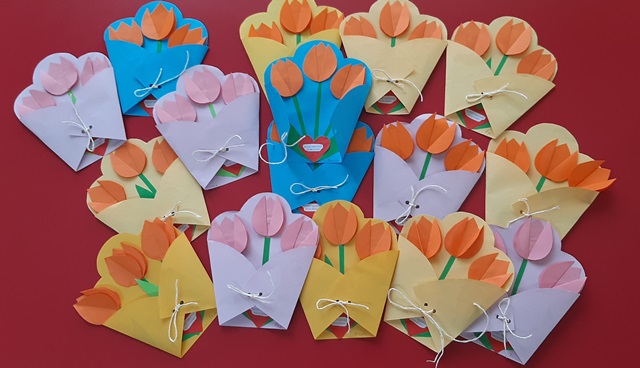 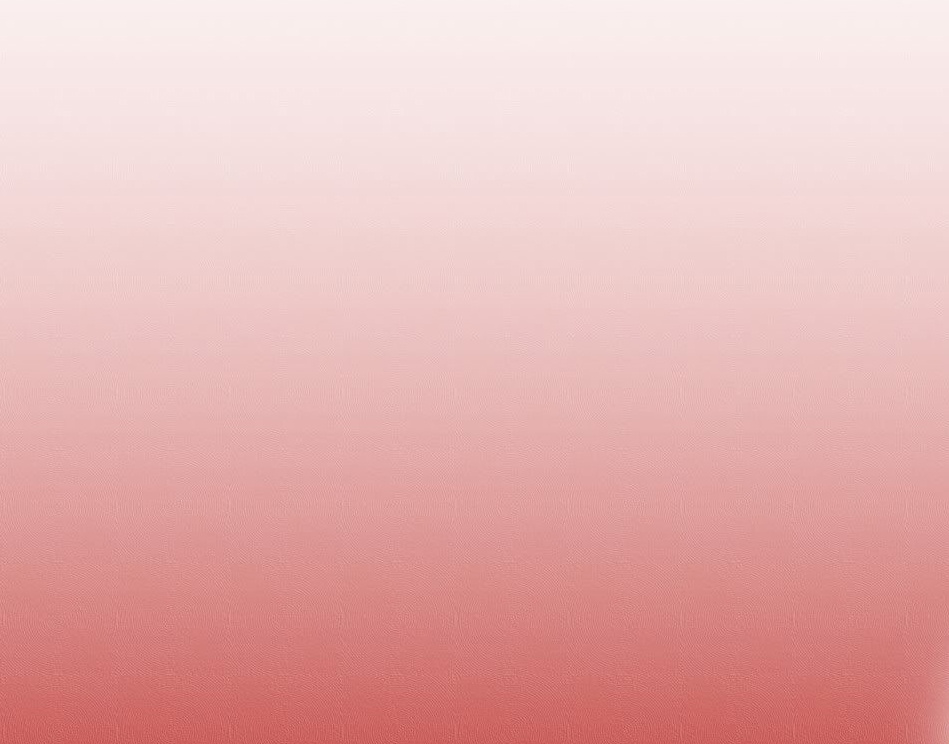 "Картичка за мама"
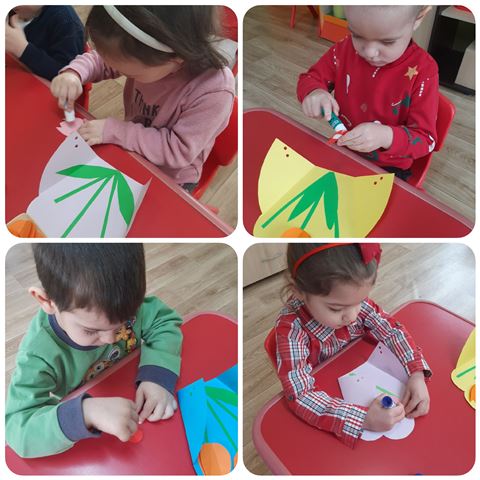 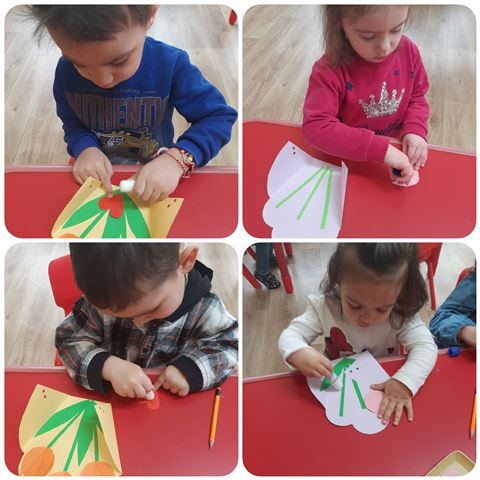 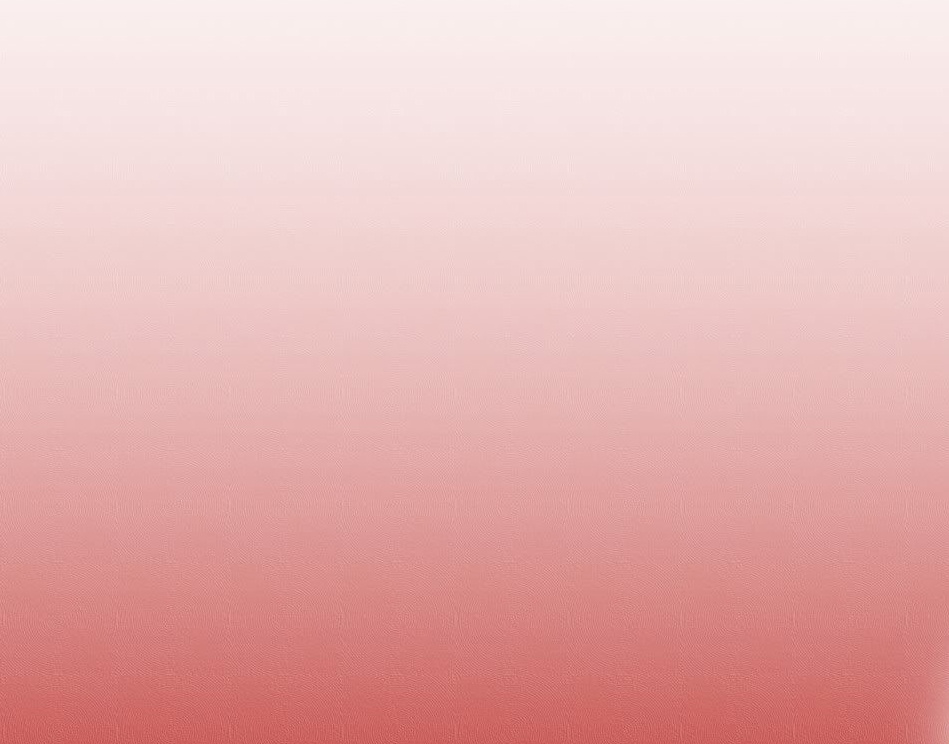 "Пролет здравей!“
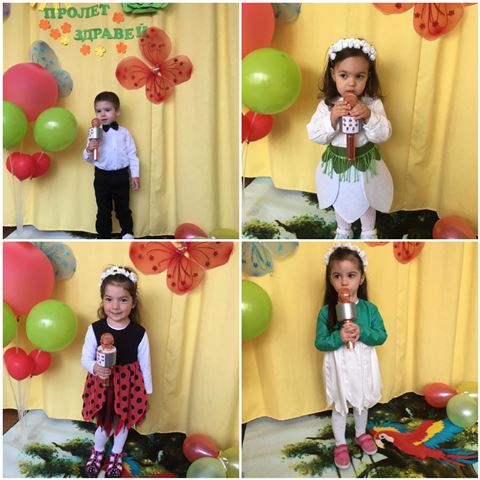 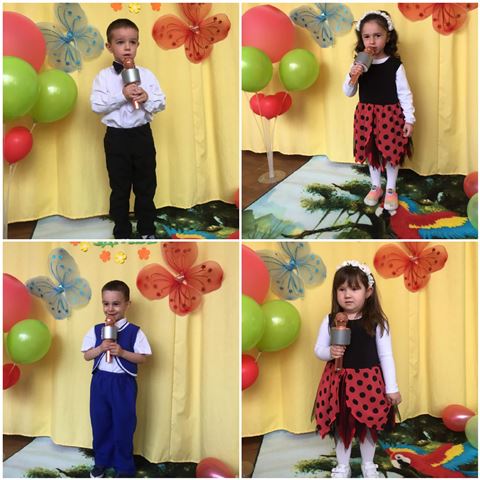 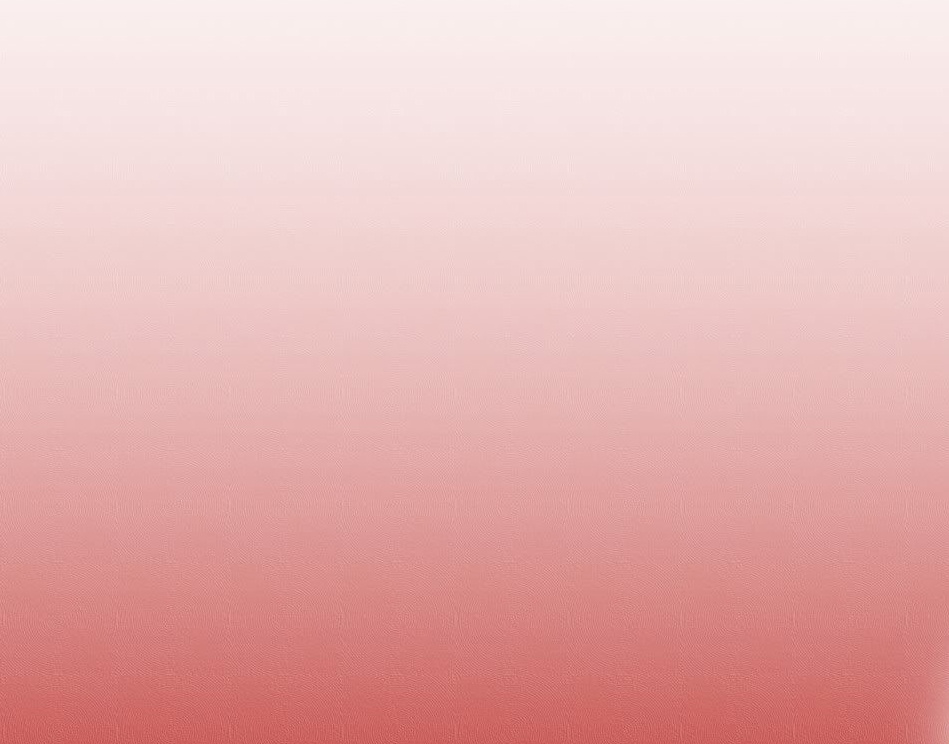 "Пролет здравей!"
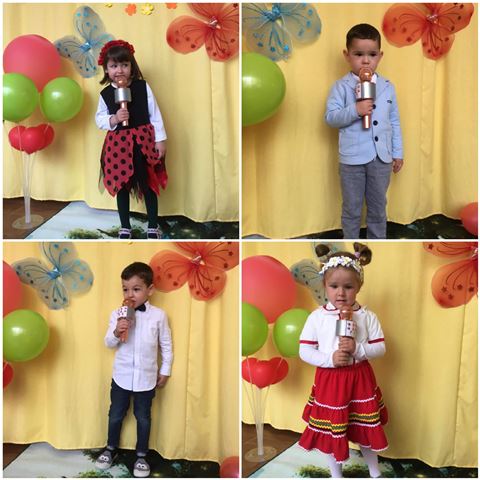 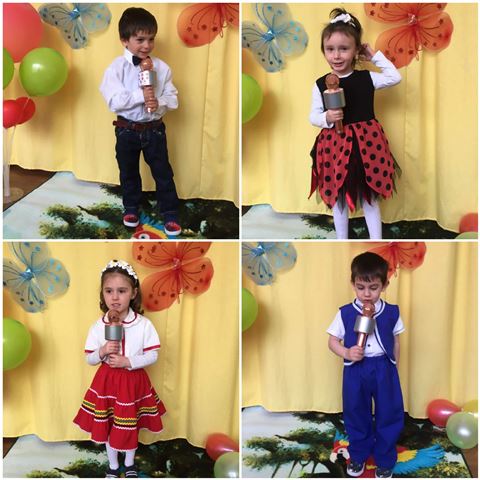 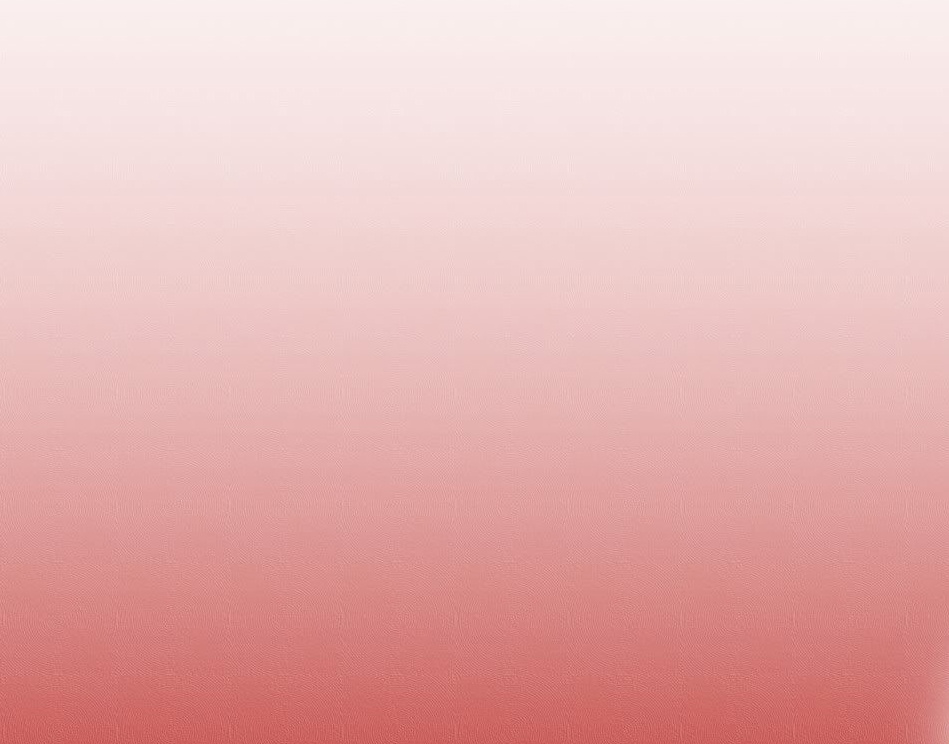 "Пролет здравей!"
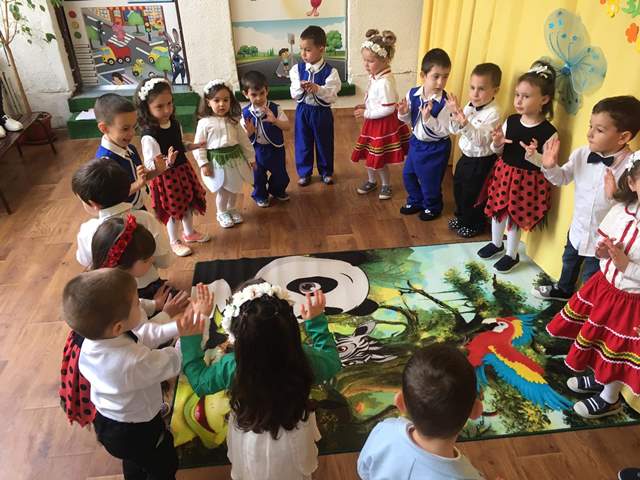 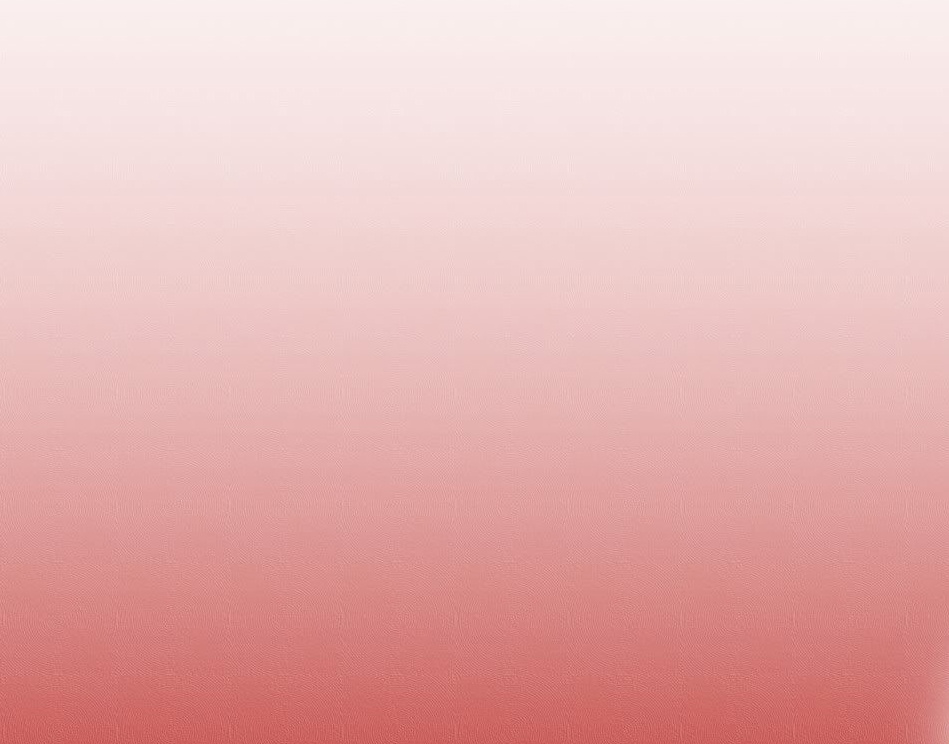 Празник на здравето
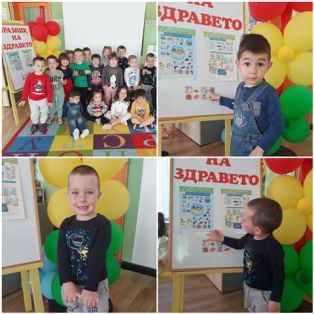 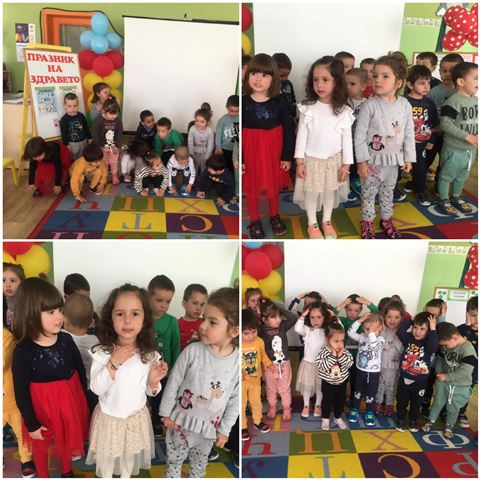 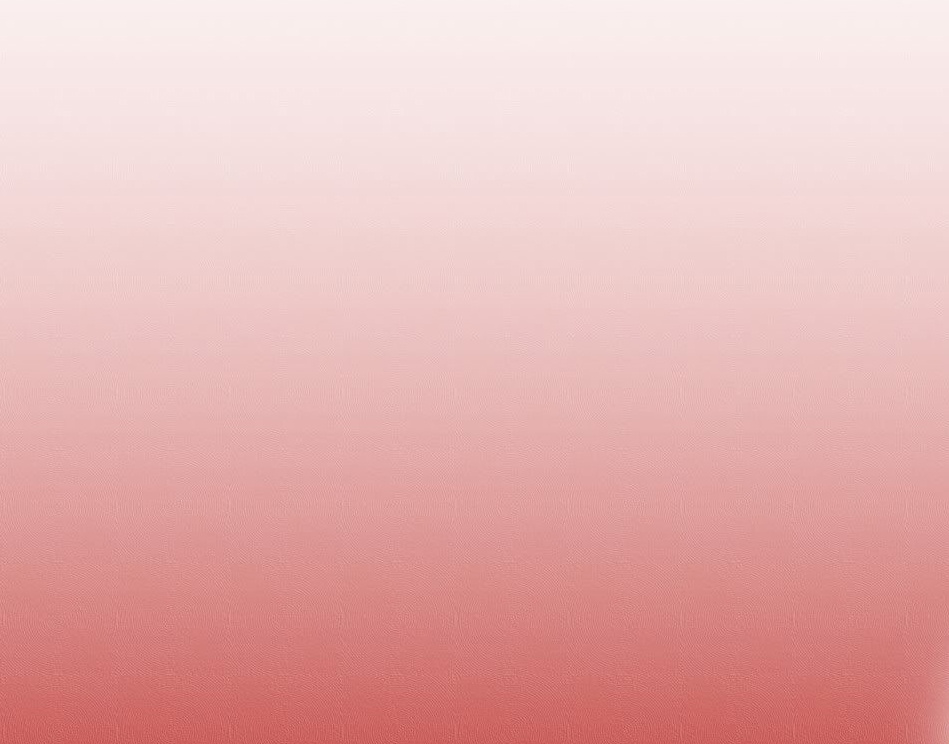 Спортен празник "Здраве чрез движение"
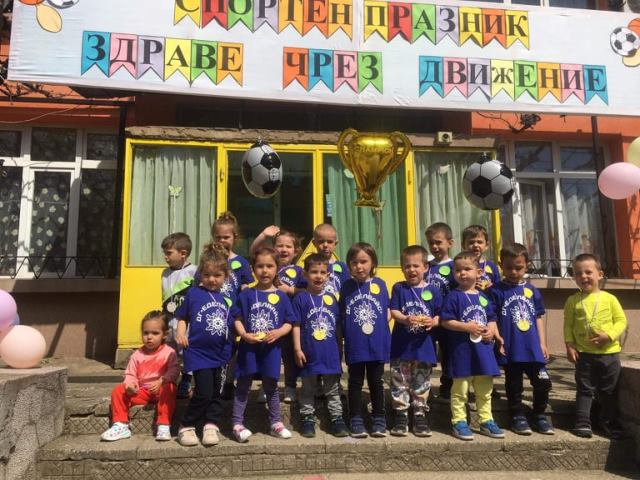 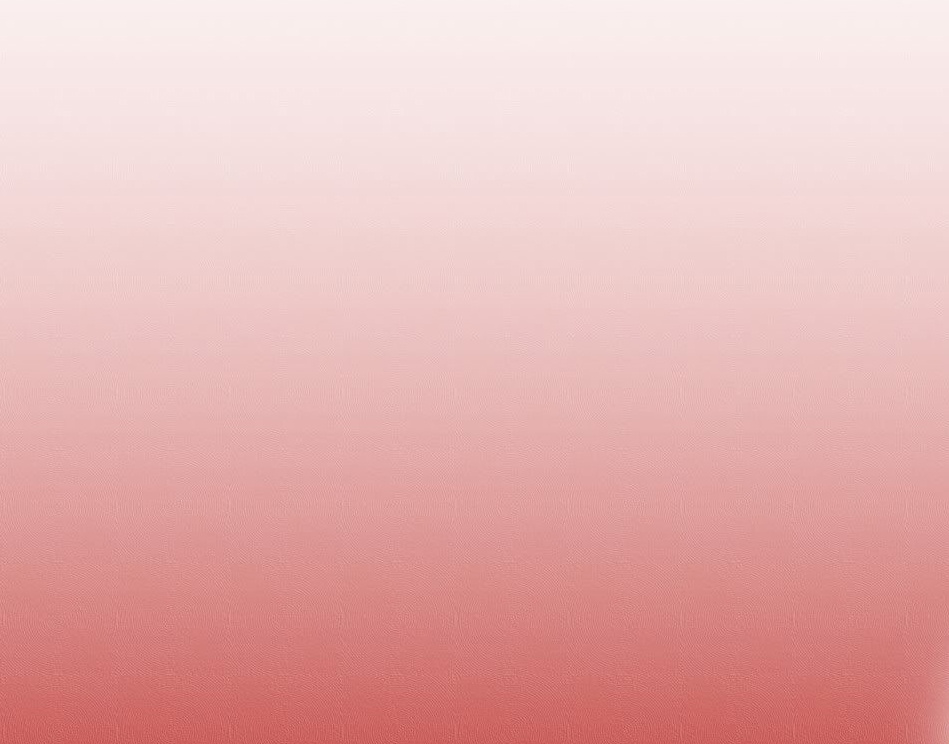 Спортен празник "Здраве чрез движение"
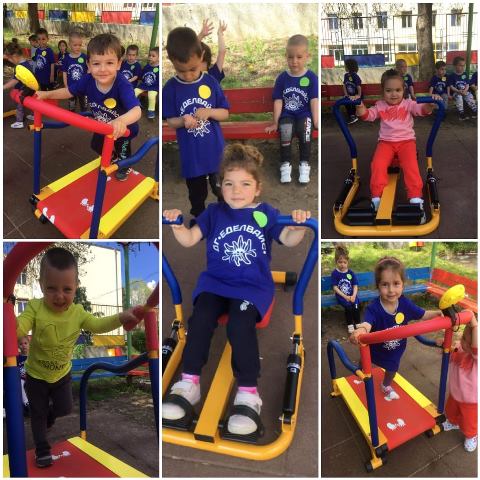 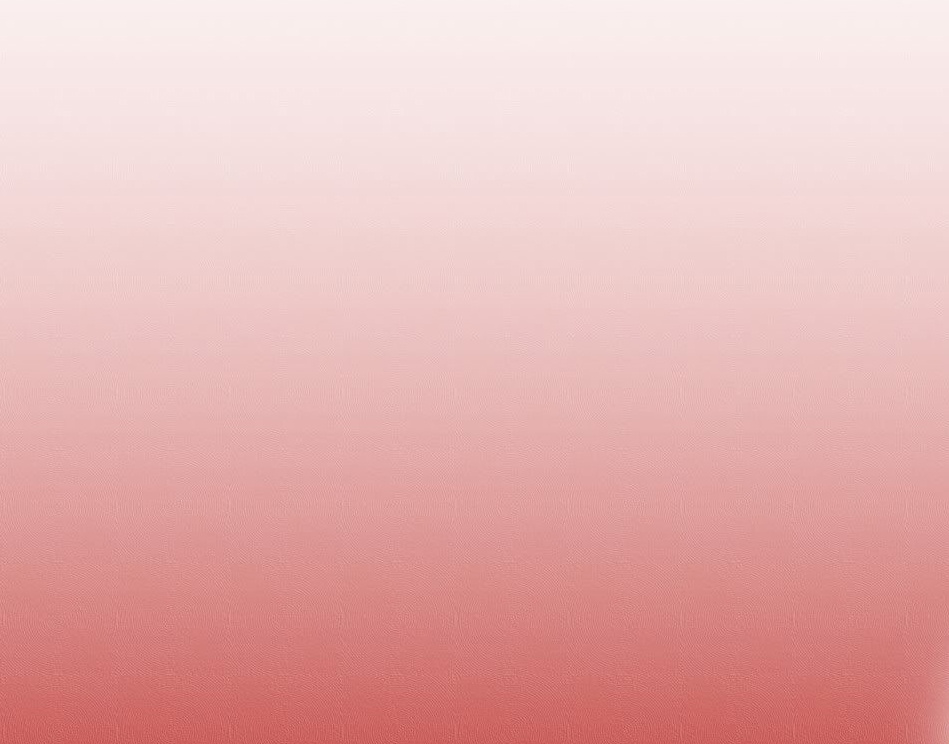 5 юни - Световен ден на околната среда
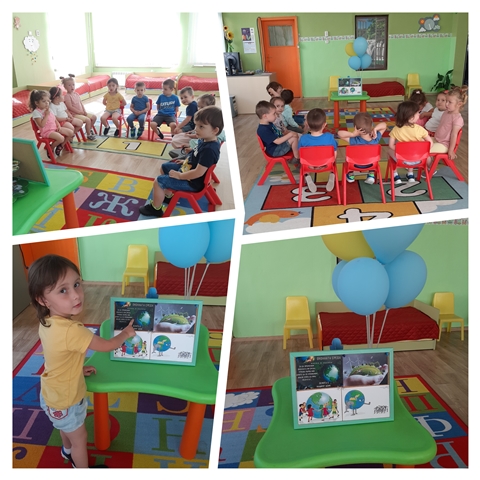 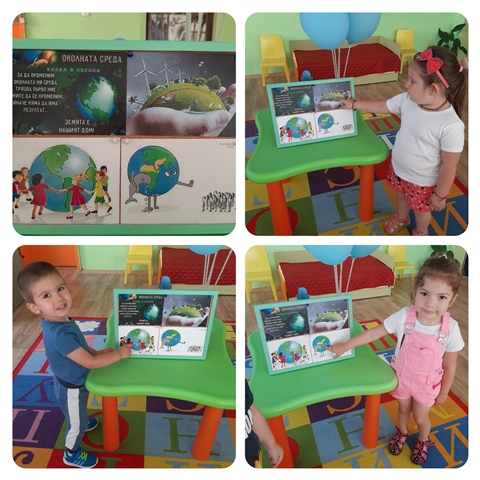 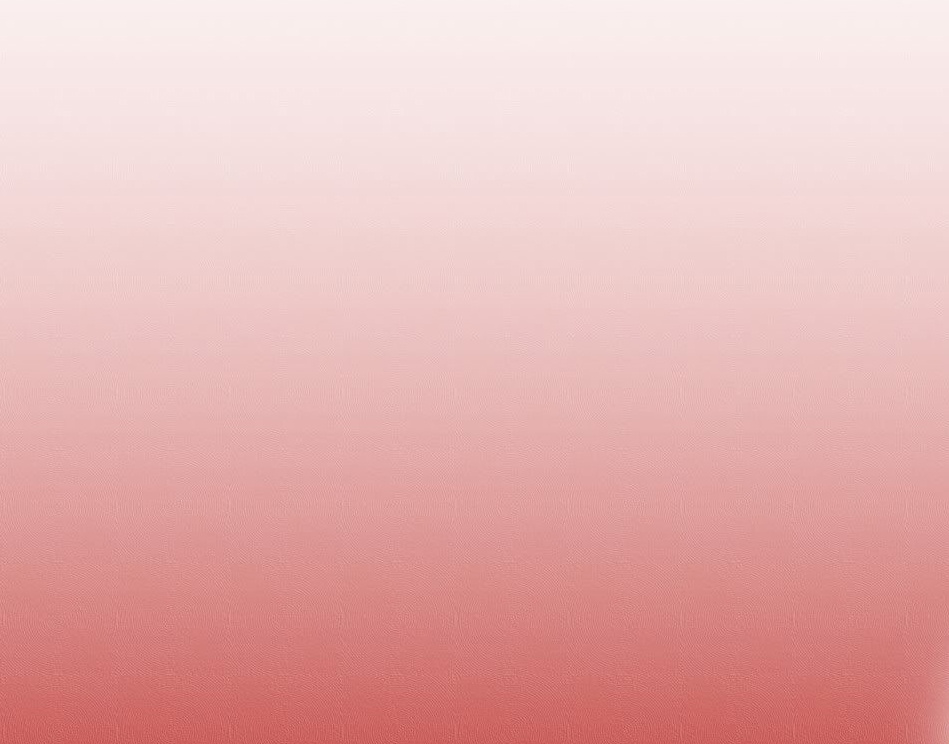 1 ви юни - весел празник
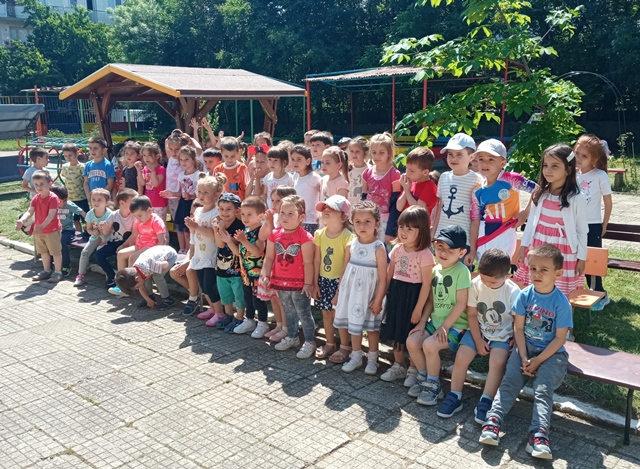 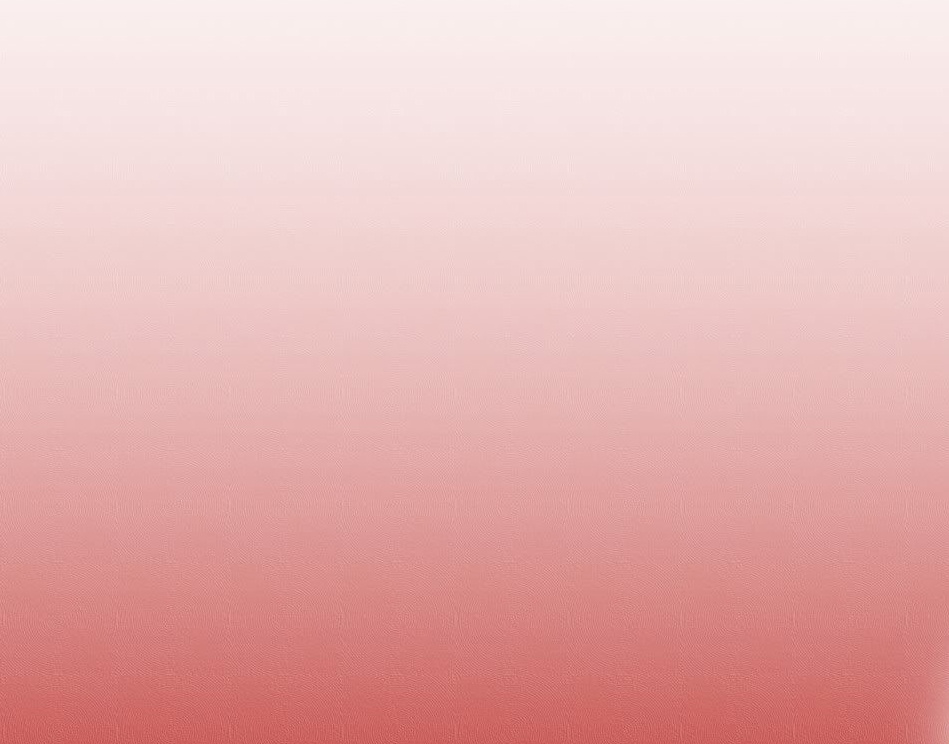 Лято здравей!
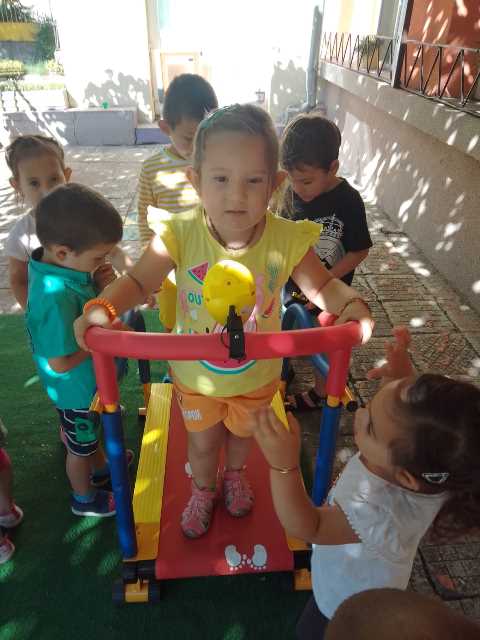 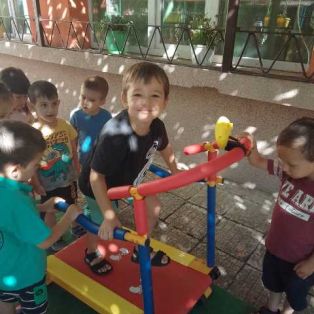